Introduction to the new curriculum 2025 implementation – Advanced Training: Geriatric Medicine
November 2024
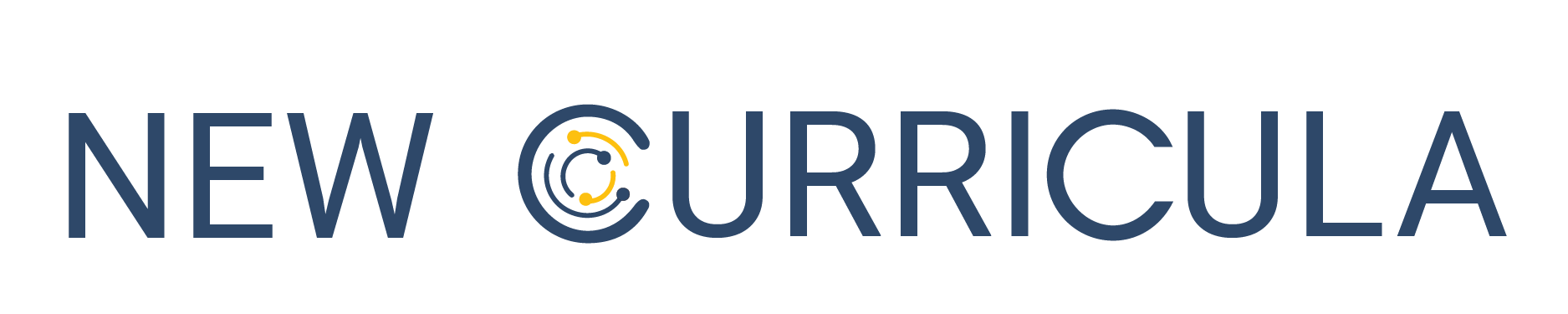 [Speaker Notes: This information session is for trainees completing the Advanced Training: Geriatric medicine program, as an introduction to the new curriculum.]
About this session
At the end of this session, participants will be able to:
Discuss the changes and components of the new curriculum
Outline the learning and assessment requirements
[Speaker Notes: During this session we will be reviewing the curriculum and associated learning and assessment requirements]
What is changing?
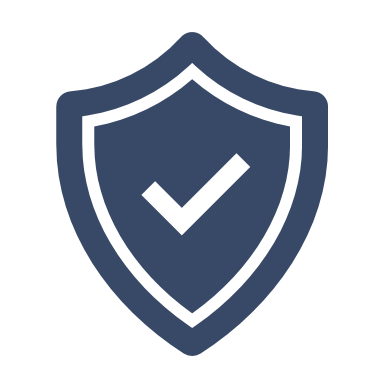 Standards 
Practical, work-focused learning goals
Explicit standards of achievement
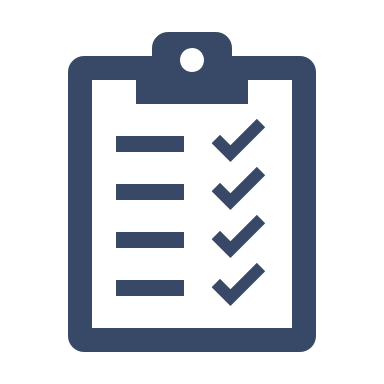 Learning and assessment 
New learning and assessment tools
Increased assessment frequency (phased rollout in 2025)
Progression  
Progress Review Panels (to be introduced from Q4 2025)
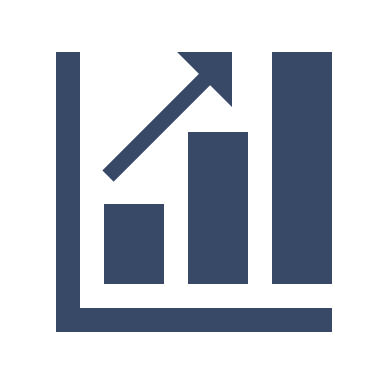 Technology 
New technology (TMP)
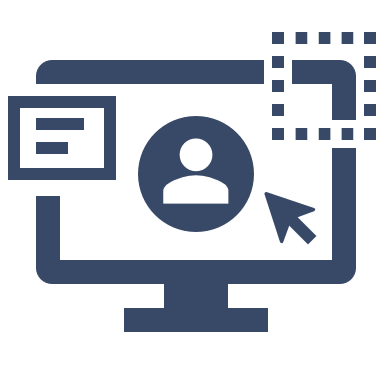 Please note, 2025 is a transition year offering a reduced assessments. 
All trainees in this program will:
Follow the new curriculum structure and assessment requirements. 
Use the TMP platform to manage your program and complete assessments
[Speaker Notes: Assessments are designed to be quick and integrated into routine activities.
Assessment feedback is streamlined and unnecessary paperwork is reduced
The new tech minimizes administrative burden
The panels (coming mid 2025) provide a structured way to evaluate trainee progress. 
The differences between PREP and the new curriculum will be discussed on the next slide.


Trainees will need to complete some different learning and assessment tools
Trainees will need to complete more assessments in the new program (*from 2026)
There is new technology to support these changes
We are introducing Progress Review Panels to check that trainees are ok to pass into their next stage of training.]
Supervision overview
The same 

Plan learning for a rotation 

Work with and observe trainees doing their job 

Provide feedback to trainees on their performance and progress

Assess trainees through rotation and at the end via a report 

Contribute to the learning and understanding of the curriculum 

Enter learning and assessment information onto an online platform
Impacts for supervisors
 
Be aware of the different learning goals/outcomes  
New curriculum learning goals 
PREP and PQC

Use 2 online platforms
PREP portal  
TMP
 
Use different learning and assessment tools with differences in rating scales 
LNA or rotation plan 
Mini-CEX/CbD or observation capture

Use expected standards to benchmark performance 
Progression criteria (new program only)
[Speaker Notes: Here is a supervision overview, highlighting the things that are staying the same and the things that are changing that supervisors must be aware of. Supervisors will still plan learning and work with trainees day-to-day, providing feedback throughout. They will assess them and enter this information into an online platform, taking responsibility to contribute to their understanding of the new curriculum. 

The learning goals are changing as well as the online platform. The new curriculum has different assessment tools and standards for trainees. It is important for supervisors to understand these changes, especially when managing trainees on both programs.]
Framework overview
All new curricula in Advanced Training programs use the same framework
Learning, teaching and assessment (LTA)
structure
Curriculum standards
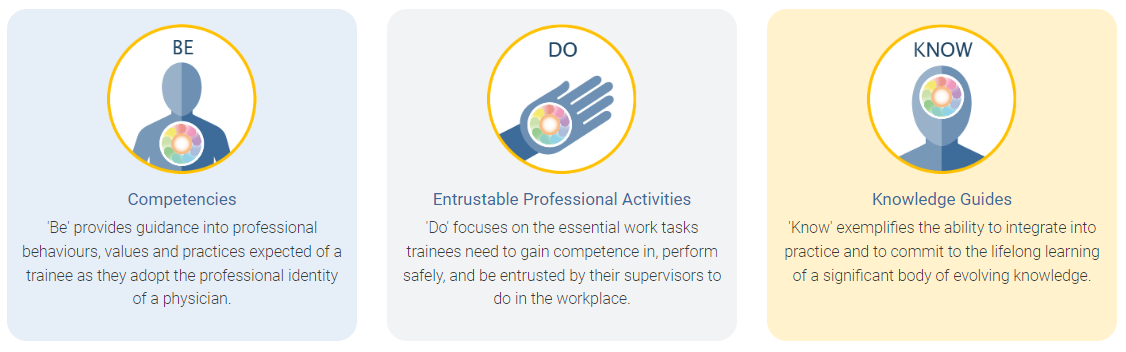 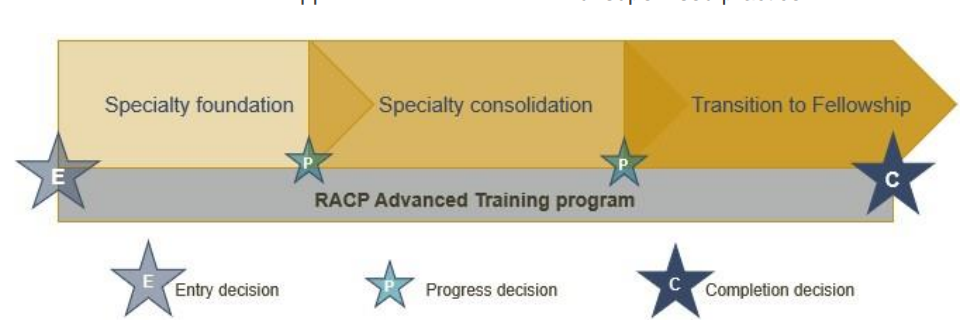 Learning goals within each training program categorised by the curriculum standards: Be, Do and Know.
More information about the curriculum standards and learning, teaching & assessment structure can be found in the LTA of each training program.
[Speaker Notes: All new curricula in Advanced Training programs use the same framework. You can see here the be, do and know standards, the three phases of the training program and the learning, teaching and assessment requirements as outlined in the program requirements. We will go though each of these areas in more detail.]
Curriculum documents
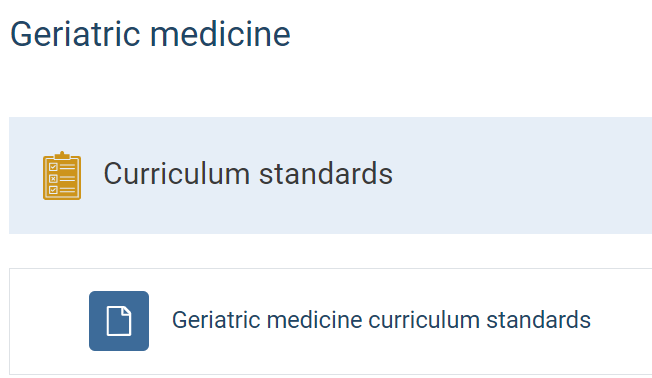 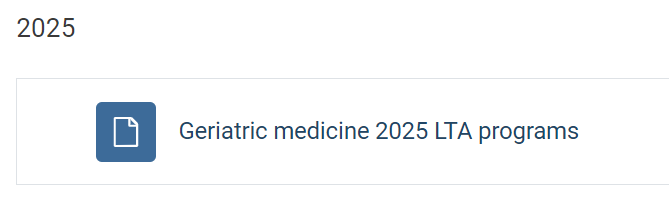 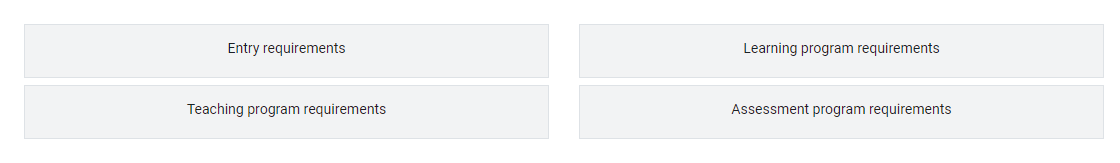 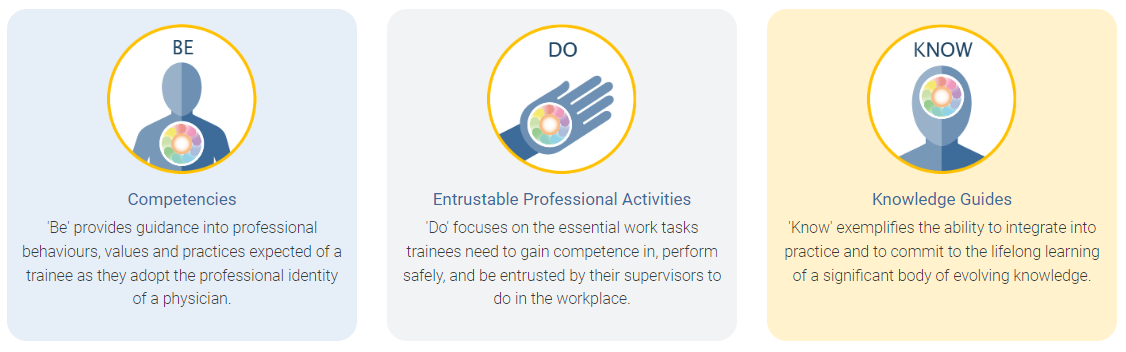 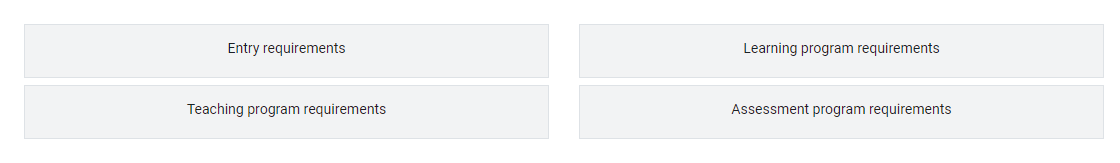 [Speaker Notes: The information that we are going to refer to today is outlined in the Advanced Training Curricula which can be found on the RACP eLearning Portal. 
The curriculum standards contains the key learning goals used in Training programs, and include ‘Be’ – the competencies which outline the professional behaviours expected of a trainee, ‘Do’ , the EPAs or important work tasks, and ‘Know’ the knowledge guides outlining important knowledge per specialty. 
The learning, teaching and assessment programs outline the entry requirements, teaching program requirements, learning program requirements and the assessment program requirements]
Learning goals
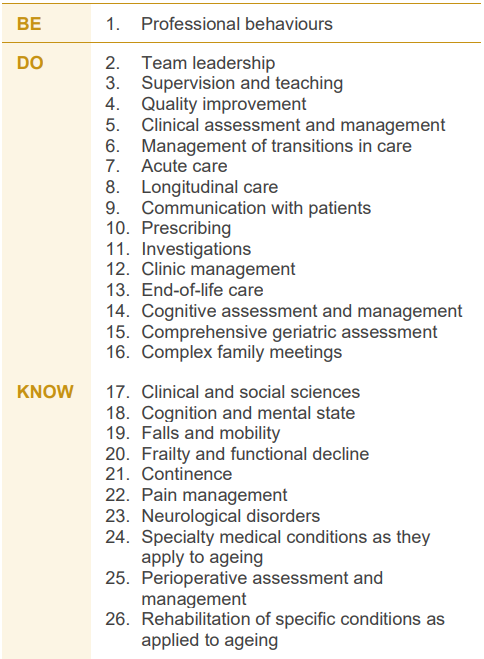 Geriatric medicine

The Advanced Training curricula standards are grouped into key learning goals that guide learning, teaching, and assessment in the new programs.
[Speaker Notes: Each training program is grouped into learning goals, guided by the curriculum standards: Be, Do & Know. This includes professional behaviours, entrustable professional activities or EPAs and knowledge. These learning goals are used for all learning and assessment activities across each program. More information about your program’s specific learning goals can be found in the LTA of each training program.]
Applying learning goals
How an observed clinical activity achieves the learning goal components in real time.
Dr. Alex, a First-Year Advanced Trainee in Geriatric Medicine, is completing a subspecialty rotation in a busy hospital-based geriatric unit. During a multidisciplinary team meeting, Dr. Alex is tasked with assessing an 82-year-old patient admitted following a fall at home. The patient presents with confusion, reduced mobility, and concerns of functional decline. The assessment includes addressing potential causes of frailty, managing acute medical issues, and planning a safe discharge strategy with community supports in place.
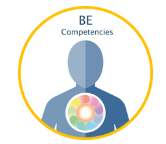 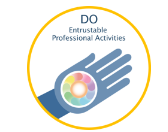 01. Professional behaviours
Medical expertise
Leadership, management & teamwork
Cultural competence
02. Team Leadership
05. Clinical assessment and management
06. Management of transitions in care
08. Longitudinal care
16. Complex family meetings
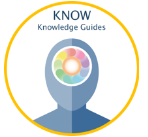 17. Clinical and social sciences
18. Cognition and mental state
19. Falls and mobility
20. Frailty and functional decline
22. Pain management
26. Rehabilitation of specific conditions as       applied to aging
[Speaker Notes: Here is an example of how the learning goals might be applied when you are performing a task in the workplace. There are a number of skills and knowledge that are displayed at different times during an encounter with patient. In this example, Dr Alex is using skills, knowledge and competencies across a number of learning goals. If you were to use this scenario as a formal assessment, you would need to focus on one learning goal.]
Learning and assessment programs
Requirements over the course of training 

1 entry application 
Complete at least 36 months FTE training - professional experience
Learning courses 
Research project
2026 +
Requirements per phase
1 rotation plan
12 learning captures
12 observation captures
4 progress reports
[Speaker Notes: Here we have the learning and assessment programs information. Over the course of training, trainees are required to complete 36 months of full time clinical experience, 1 rotation plan per rotation and a variety of learning courses. 
Per phase of training,  there are assessment program requirements. Here we have outlined the requirements for the foundation year of training. 
We will have a closer look at all the required tools over the next few slides.]
Learning and assessment programs
Requirements over the course of training 

1 entry application 
Complete at least 36 months FTE training - professional experience
Learning courses 
Research project
2025 phased rollout
*reduced requirements for 2025 only
Requirements per phase
1 rotation plan
*4 learning captures
*4 observation captures
4 progress reports
[Speaker Notes: Please note that the number of observation captures and learning captures will be reduced for the first 6-12 months of the new curriculum in 2025.]
Research Project Supervisor 
Advanced Training
The research project supervisor guides trainees with their project choice, method, data analysis and interpretation, and quality of written and oral presentation
Supervision overview for Advanced Training
Assessors
Role specific activities
All supervisors
No access to TMP (unless they are a nominated supervisor)

Feedback and ratings for observation captures
Are nominated by trainee and
Access to trainee dashboards
Identify learning opportunities
Plan how to achieve learning goals
Review rotation plans
Feedback on learning captures (optional)
Feedback and ratings on observation captures
Complete progress reports and make a progression decision
Have some involvement with Progress Review Panels
Identify rotation learning opportunities
Complete progress reports and make progression recommendations for a phase of training
Rotation Supervisor 
Advanced Training
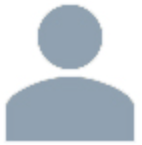 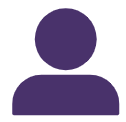 Progress Review Panel
From Q4 2025
RACP oversight committees
Oversee implementation of training programs

Work with progress review panels

Decision making feedback and guidance
Review and assess trainee’s progress
Report on progress decisions
Monitor local training delivery
Ensure compliance
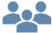 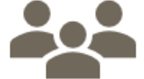 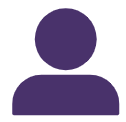 Check the teaching requirements for more information about supervisor requirements
[Speaker Notes: There are several supervisor roles in the new curriculum, with differing roles and responsibilities. This information can be found in the basic program handbook on the e-learning site. Overall, all supervisors will be nominated by either a trainee or DPE, access their dashboards on TMP, identify learning opportunities and plan how to achieve the learning goals. They review rotation plans and give feedback on the assessment tools. Supervisors may have some involvement with progress review panels.]
End of phase progression

The Rotation Supervisor makes an overall progress recommendation at the end of the phase.
 
The Progress Review Panel (from Q4 2025) make a progression decision based on:
Compliance with learning, teaching and assessment requirements 
Evidence of competence (assessment data)
Rotation Supervisors' recommendation
Learning goals
Learning opportunities
Professional behaviours 
Team leadership 
Clinical assessment and management
Communication with patients
Knowledge (3 specific knowledge guide learning goals selected)
Ward rounds ​
Family meetings ​
Handovers ​
Teaching medical students ​
Family meetings ​
Quarter 1 (Q1)
Nominate and meet with 2 supervisors
Discuss learning opportunities and learning goals
Complete rotation plan
Complete learning and observation captures
Begin thinking about research project
Geriatric Medicine Example Training Journey
Observation captures
Learning captures
Start role
End of phase
Professional behaviours
Clinical and social sciences
Falls and mobility
Clinical assessment and management
Team leadership
Communication with patients
12 months core training – training setting 1
Learning and assessment activities
Progress report
Learning and assessment activities
Progress report
Learning and assessment activities
Progress report
Q2
Q3
Q1
Q4
Learning and assessment activities
Progress report
Apply for program
Application approved
[Speaker Notes: How does this all come together? 
This is the overall journey of a Advanced Trainee over a phase of training. In this example, the trainee is completing 4 quarters over their phase of training. Looking at their first quarter, you can see the learning and assessment activities that take place. These activities are conducted in each quarter, with the addition of a Phase Progress report check-in point in quarter 2 and the Phase Progress Report in quarter 4 that brings together the evidence from the phase. The rotation supervisor reviews the information and makes a progression decision which is forwarded to the Progress Review Panel for a decision.]
Learning and assessment cycle
Entry application 
Apply for and be approved to enter an RACP Training Program
Progression decision
The supervisor rating and evidence of trainee performance are reviewed by a Progress Review Panel who decide if/how the trainee progresses in the training program
01
Plan and support learning
Plan goals for a rotation based on the curriculum learning goals and opportunities available at the setting with a supervisor
05
02
Progress Report 
Reflect on and discuss progress during the rotation
Trainee and supervisor meet 
Supervisor provides feedback and an overall rating against each learning goal
04
03
Assessment tools 
Complete work-based tasks and assessment activities throughout the rotation
The five-point rating scale is used to assess each assessment encounter
[Speaker Notes: As per our overall learning journey, in each rotation, steps 2, 3 and 4 are repeated. This cycle is planning learning using the Rotation Plan, demonstrating achievement towards learning goals via the assessment tools and being rated by a Rotation Supervisor in a progress report.  The progress decision occurs at the end of the final rotation for a phase.]
New assessment tools
Rotation plan

Trainee and supervisor outline rotation details, learning goals and opportunities for the upcoming rotation.
Observation capture

Trainee is observed by an assessor to demonstrate their skills and knowledge in one learning goal.
Learning capture

Trainee reflects and provides evidence on a professional development experience linked to one learning goal.
Progress reports

Supervisors document trainee progress against learning goals.
Roles involved:
Trainee
Supervisor(s)
Roles involved:
Trainee
Assessor
Roles involved:
Trainee
Supervisor(s)
Roles involved:
Trainee
Assessor (optional)
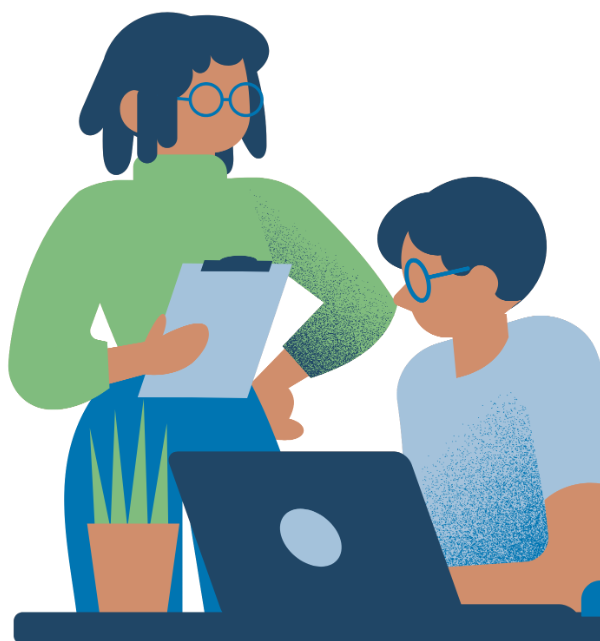 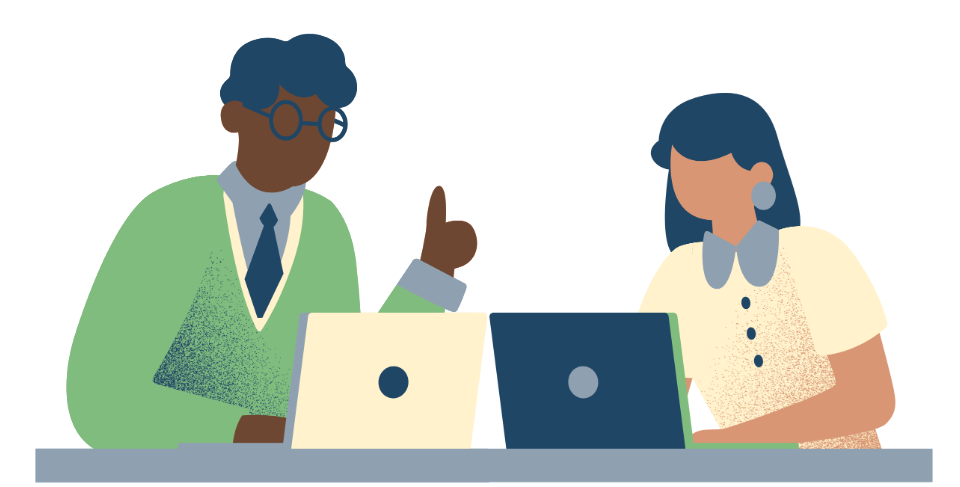 [Speaker Notes: Here is an overview of the new assessment tools in the new curriculum. For more details, please visit the e-learning portal to find on demand workshops and information packages about each type.]
Other learning and assessment requirements
Learning programs 


Professional experience
Learning courses
Research project


A trainee-led study involving significant involvement in design, conduct and analysis.
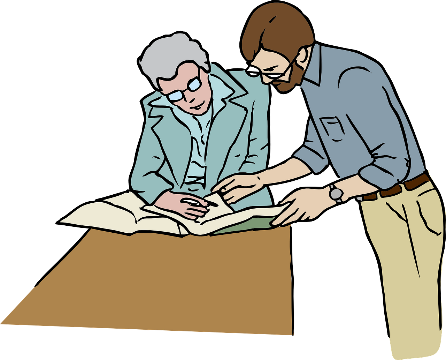 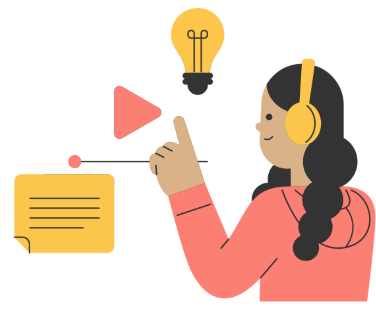 When: Before the end of Advanced Rraining


Roles involved:
Trainee
Research Project Supervisor
When: Before the end of Advanced Training


Roles involved:
Trainee
[Speaker Notes: Here is an overview of the other learning and assessment requirements. For more details, please visit the program LTA.]
Rating scales
[Speaker Notes: These are the rating scales that will be used in all the assessment tools. There is a rating scale for the three types of learning goals. These rating scales also relate to the progression criteria outlined at the end of each phase of training. This criteria specifies the standard of achievement for trainees at the end of each phase. 

<Click for animation>

The new rating scales compared to traditional rating scales align to the increased levels of independence over time, rather than using satisfactory to superior descriptors. The new scales provide a comprehensive rating of clinical and professional expertise, where in the past, components have been separated. They also explain the expected standard of performance at the end of each phase.]
Continuous assessment
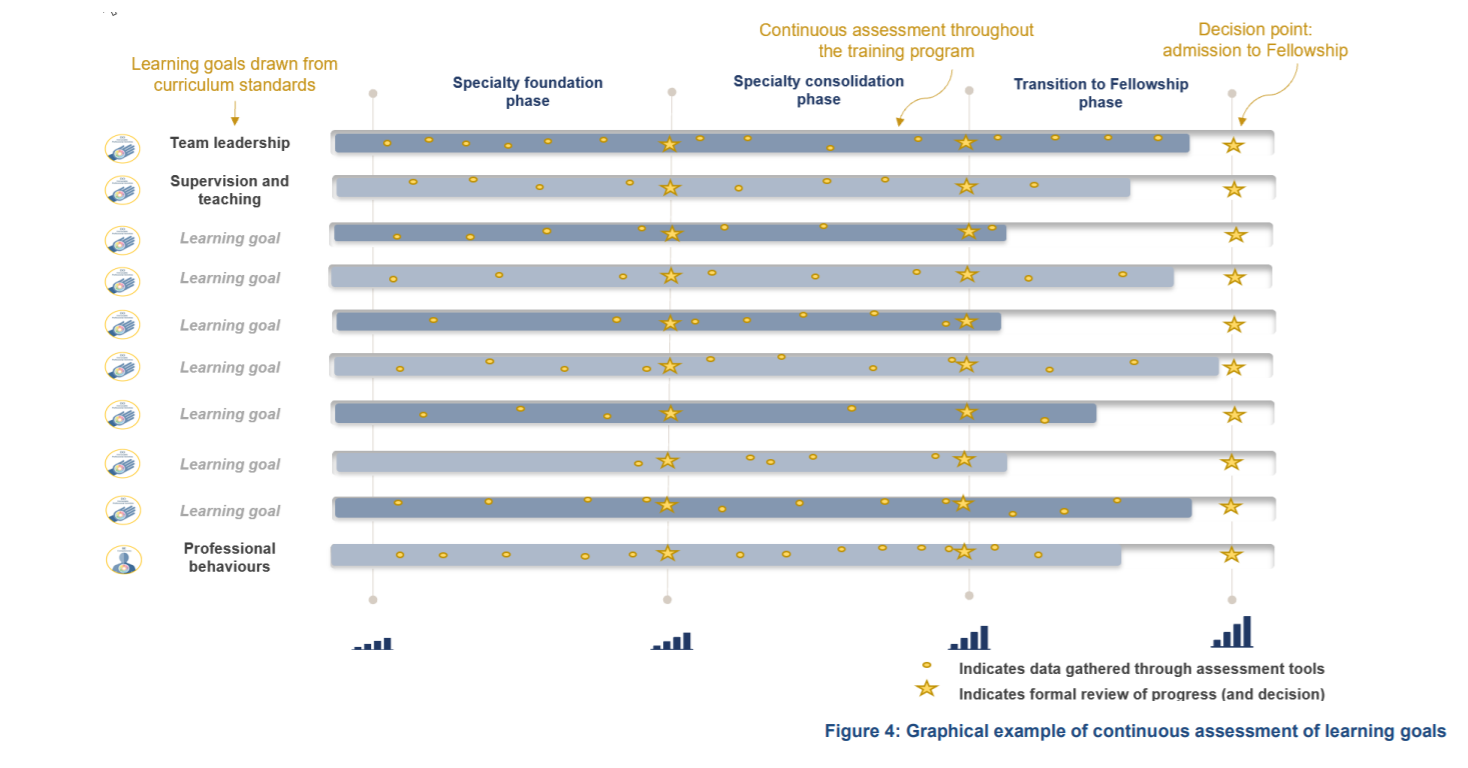 [Speaker Notes: Trainees will be continuously assessed on the 19 learning goals through regular capture of work-based learning in a range of assessment tools. The use of multiple data points build a complete picture of trainee progress over time. Supervisors offer ongoing feedback through multiple tools to support progressive assessment, encouraging the use of narrative feedback to explain the ratings selected in the assessment tools.]
Progression
Each phase of training has clear progression criteria. Trainees must meet these standards to progress to the next phase or complete the program. 













Progression decisions and completion decisions will be based on aggregated assessment data, providing richer evidence.

The Progress Review Panel will assess the evidence and make one of the following decisions:
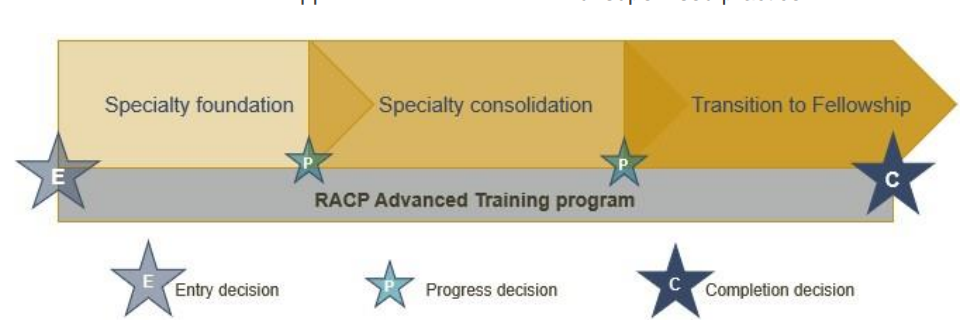 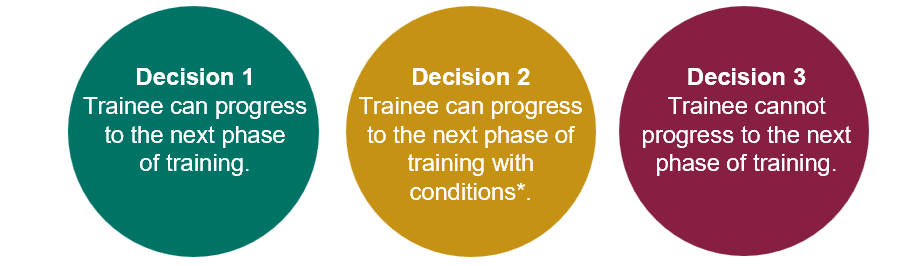 [Speaker Notes: The alignment between the learning goals and learning, teaching and assessment programs forms a comprehensive picture of trainee performance over a phase of training. The data comes together to provide robust assessment information that is used by a progress review panel to make decisions about progression.]
Progression criteria
[Speaker Notes: Trainees progress through phases based on meeting established criteria for knowledge and skills. There are clear standards that a trainee must meet to advance, with supervisors playing a key role in documenting trainee performance to inform progression decisions.]
Education policy
The RACP is committed to ensuring high quality, equitable and transparent training and assessment practices. 

Our education policies provide the foundation for delivering consistent and effective medical education, supporting both trainees and supervisors. Key areas include:

Accreditation of training settings
Progression requirements and assessments
Supervisors and trainee roles and responsibilities
Professional behaviours and ethical conduct

Visit the Education Policies and Governance webpage for the latest updates and resources.



By aligning with these policies, we ensure a structured and fair approach to training and the development of future physicians.
Next steps for new ATs
Apply for your training program before the close date (28 Feb 2025)

Review your curriculum standards and learning, teaching and assessment programs documents on the RACP eLearning portal  

Nominate 2 x supervisors who meet the Geriatric Medicine teaching requirements for the upcoming rotation. A list of eligible supervisors can be found on MyRACP

Find out what the learning opportunities at your setting might be so you can complete your rotation plan
[Speaker Notes: <read slide>

<share links with participants> RACP eLearning portal   MyRACP]
More information
[Speaker Notes: Thank participants for attending and review where they can get some more information]